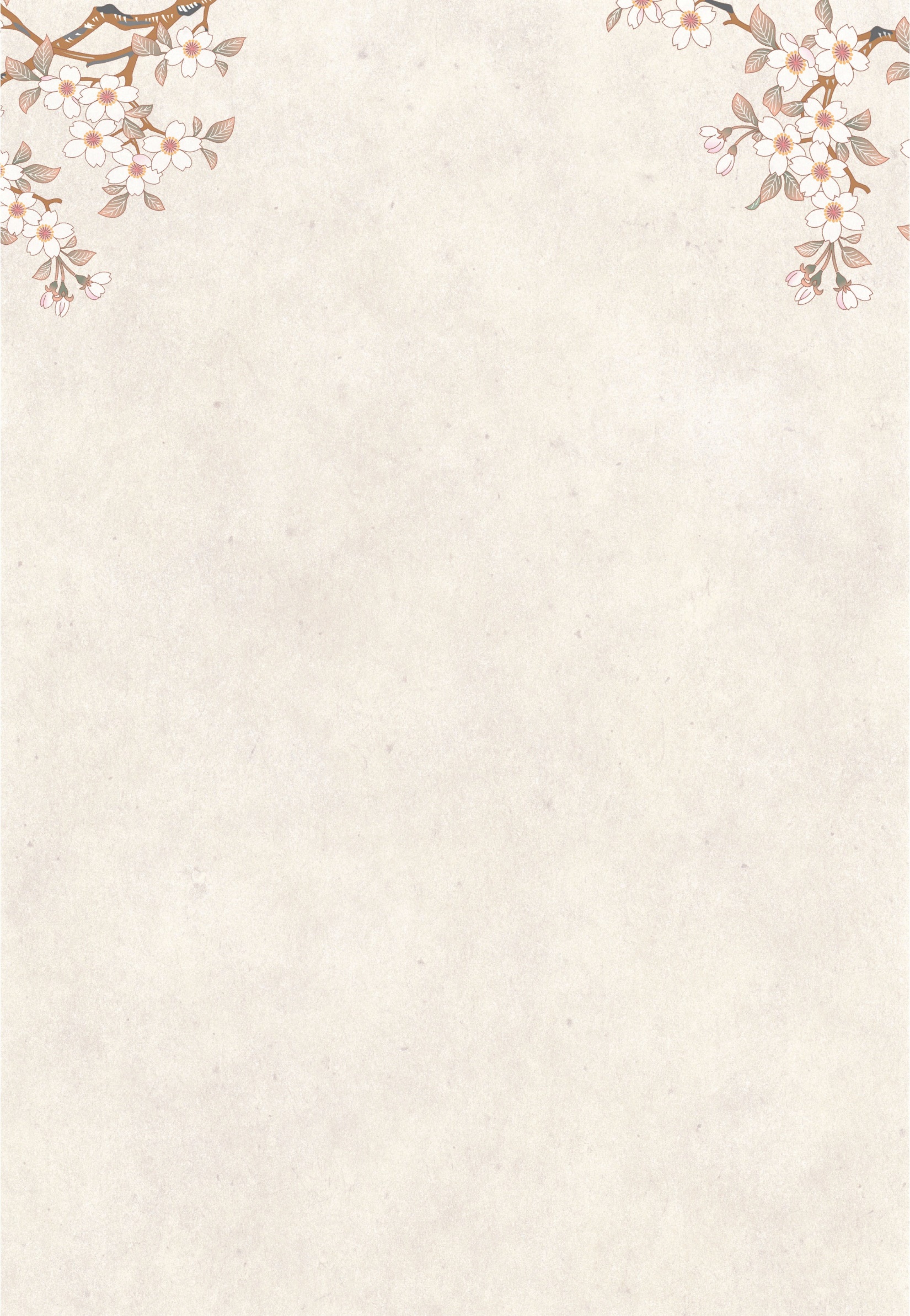 新加坡教育部華文語文特選課程系列活動
「當代詩中的台北」
◎ 時　間：12月01日（二）09:00-10:10

◎ 地　點：文學院研討室　
 
◎ 主講人：洪淑苓教授（臺大中文系教授）

◎ 線上報名：https://forms.gle/z9JseoqHJBXFDp2x8 
（限20名，額滿自動關閉表單）




◎主辦單位 : 新加坡教育部/課程規劃與發展司/母語處
               ◎聯合主辦 : 臺大中文系、臺大文學院109年「人文創新
與全球化研究中心」/「中國文學創新研究與跨國漢學建構」
計畫
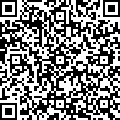 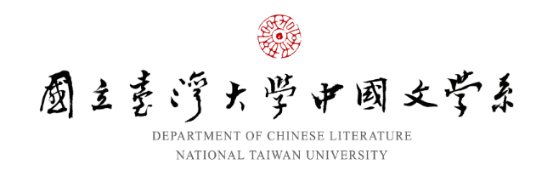